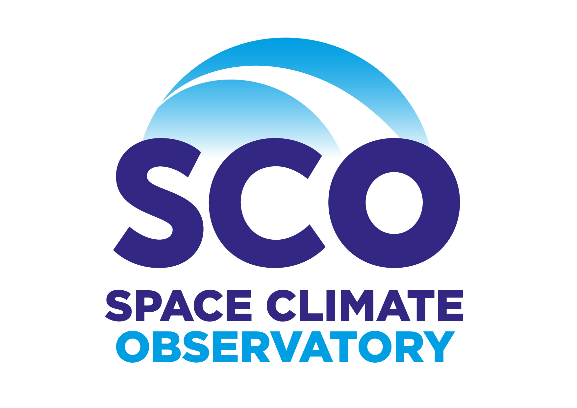 Space Climate Observatory
WG Climate Meeting – Marrakech, 20th March 2019
Dr. Selma Cherchali
CNES, SCO Program Director
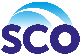 Space Climate Observatory
SCO Concepts – Need for a coordinated assessment of Climate Change Impacts
Potential effects of climate change
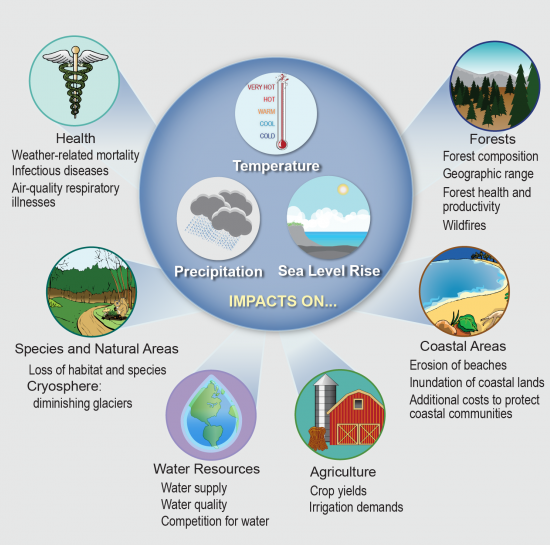 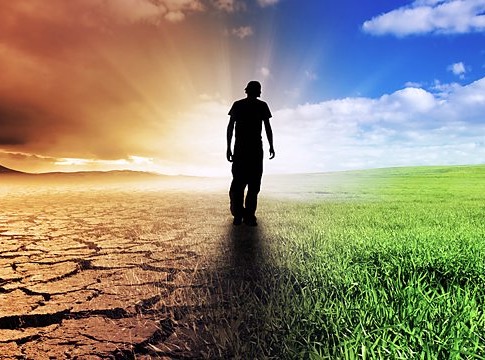 What are we going
to do?
Source. Climate Change Impacts in the United States: The Third National Climate Assessment
2
WG Climate Meeting - Marrakech
20/03/2019
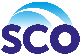 Space Climate Observatory
SCO Concepts – Need for a coordinated assessment of Climate Change Impacts
Societal Impacts
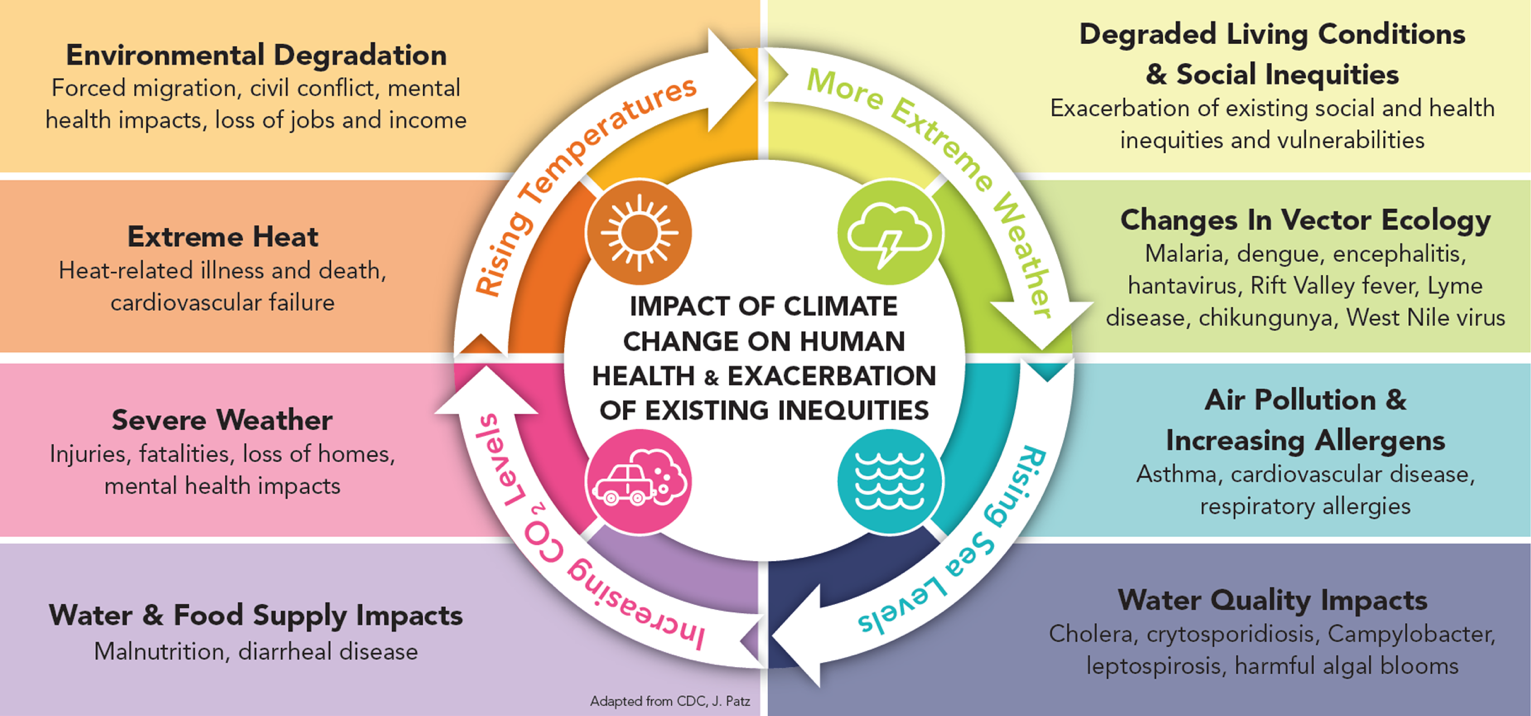 3
WG Climate Meeting - Marrakech
20/03/2019
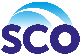 Space Climate Observatory
SCO Concepts – Main Objectives
“Space Climate Observatory”
A world observatory of 
the climate change and its impacts 

Satellite data
Earth observations at regional, national and local level
… and in-situ data, research modelling
Climate change and its impacts
Humankind, both as anthropogenic causes and as the victims of the impacts (temperature increase, sea level rise and hazards…)

a joint Observatory
A World Heritage system

 http://spaceclimateobservatory.org
4
WG Climate Meeting - Marrakech
20/03/2019
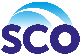 Space Climate Observatory
SCO Concepts – Main Objectives
Respond to Adaptation needs through international coordination
A global monitoring of CC impacts is so far poorly structured
Case studies in various contexts have been developed but
Many methodological approaches are challenging and/or not shared 
Contribute to the assessment of impacts of CC in different SBA (water, food security, coastal areas, air quality,..)
Precise impact’s CC monitoring
Regional, National, Local scale
Will raise awareness, stimulate and support decision making

Required international coordination specifically focused on impacts of Climate Change
5
WG Climate Meeting - Marrakech
20/03/2019
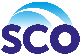 Space Climate Observatory
SCO Concepts – Main Objectives
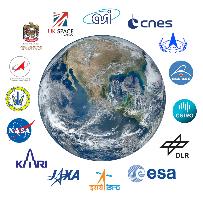 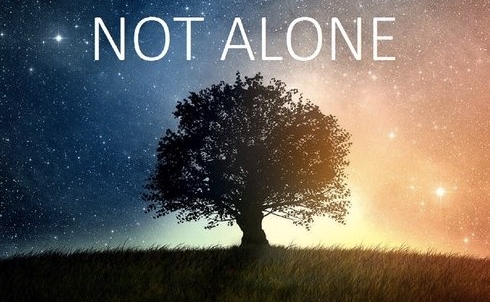 Principles
Science based Program
Not alone !
A country, an agency, an institution… 
	could not make it for all the World/Planet
Involvement  and cooperation with wide range of bodies
GEO, CEOS, CGMS and UN Agencies
National organizations, Ministries, local entities…
Building on the exiting capabilities and programs 
Co-construction 
At international but also national level
Across sectors, institutions, research community, and sub-national area (territories)
At level of populations
Metrics and social indicators to measure the appropriation and acceptance by stakeholders
Communities of development (Sharing of capabilities (expertise, computing)
Make available to others, freely
Exchange of use, best practice
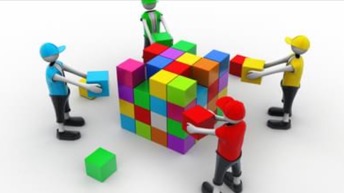 CO DESIGN
6
WG Climate Meeting - Marrakech
20/03/2019
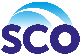 Space Climate Observatory
SCO Concepts – Need for a coordinated assessment of Climate Change Impacts
SCO Policy Drivers
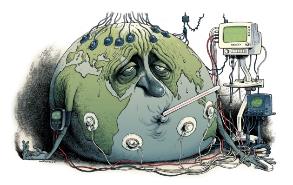 …
Illustration by David Parkins
 Nature  514, 30–31, Oct. 2014
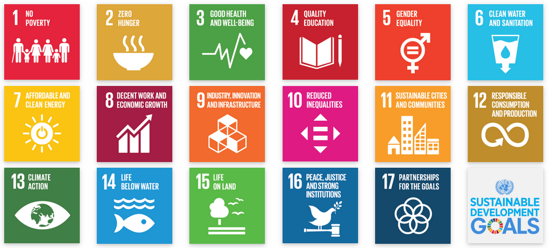 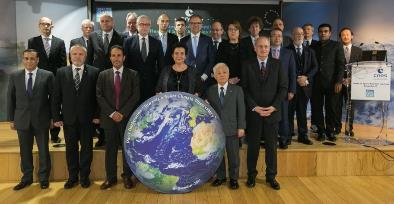 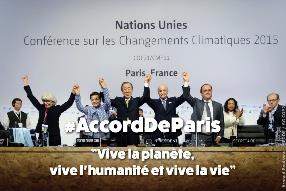 One Planet Summit – Paris, December 11th, 2017
7
WG Climate Meeting - Marrakech
20/03/2019
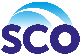 Space Climate Observatory
SCO Concepts – Main Objectives
Precise impact’s CC monitoring
Regional, National, Local scale

By making full access, use and benefit of multi-source data
Best use of synergies between data providers (from satellite, in-situ, model, socio-economic research) 

Co-construction of both knowledge and expertise (scientifically, technically and geographically)
Products and services

Develop effective and relevant communication/outreach activities and educational measures
Will raise awareness, stimulate and support decision making
8
WG Climate Meeting - Marrakech
20/03/2019
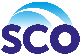 Space Climate Observatory
SCO Concepts – Main Objectives
9
WG Climate Meeting - Marrakech
20/03/2019
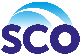 Space Climate Observatory
2 – Data access
By making full access, use and benefit of multi-source data
Satellite EO data
(global & fine scales)
Derived EO Products
(Land use, DEM, water…)
ECVs

In-situ data
Models data
Climate Data Records
Climate Change Impact
Maps & 
Indicators 
of Impact of CC
+
Socioeconomic data
Climate Projections
10
WG Climate Meeting - Marrakech
20/03/2019
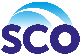 Space Climate Observatory
3 – Products & Services
Feedback
Example
“C3S”
End Users
Feedback
Products & Services Access
Feedback
“New” developments
Adapted at the scale of Regional/National/Local scales
Co-construction
Communities of development
Make available to others, freely
Exchange of use, best practices
Request
Scenario, future projections
11
WG Climate Meeting - Marrakech
20/03/2019
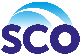 Space Climate Observatory
Illustration of future scenario and international contributions
Coordinator: Australia (CSIRO)
User needs: Coastal areas, Water quantity & quality…
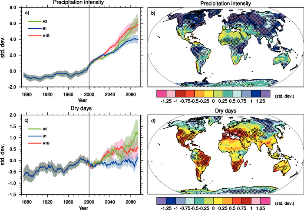 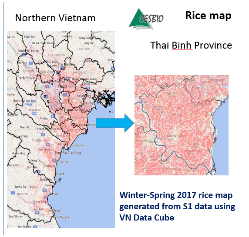 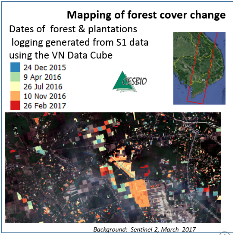 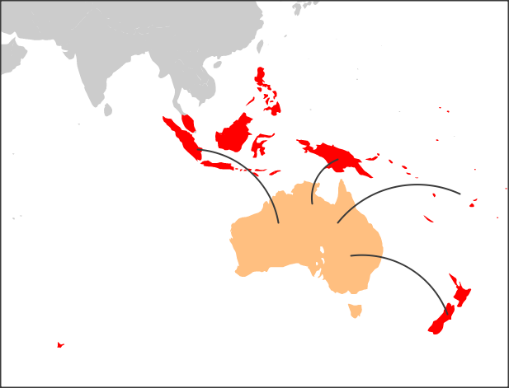 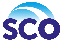 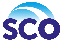 Regional
Regional
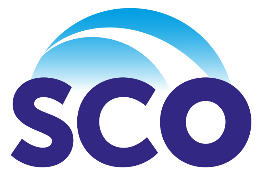 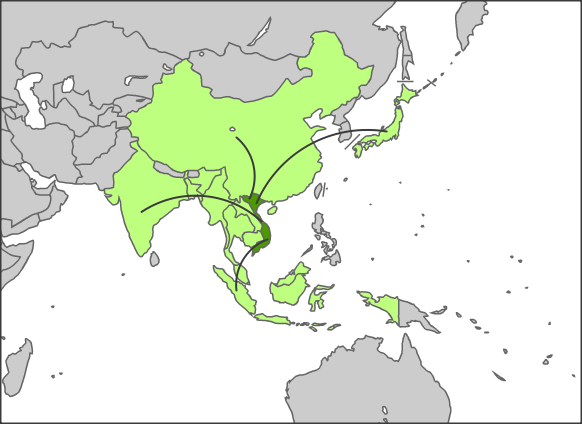 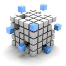 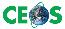 International HUB
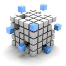 Tools, Data, Products, Scenario
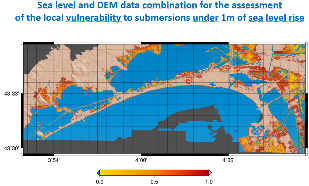 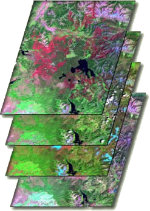 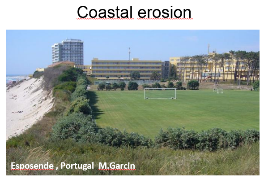 Coordinator: Vietnam (VAST-VNSC-Mekong Commission)
User needs: Foot security (Rice), Forest…
12
WG Climate Meeting - Marrakech
20/03/2019
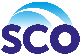 Space Climate Observatory
SCO Concepts – SCO the international landscape
National SCO
Data Center
Space Agencies
International
Organization
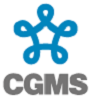 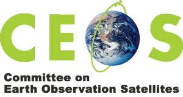 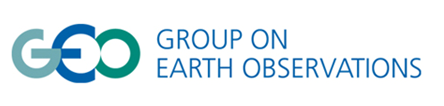 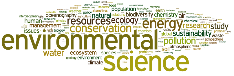 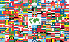 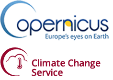 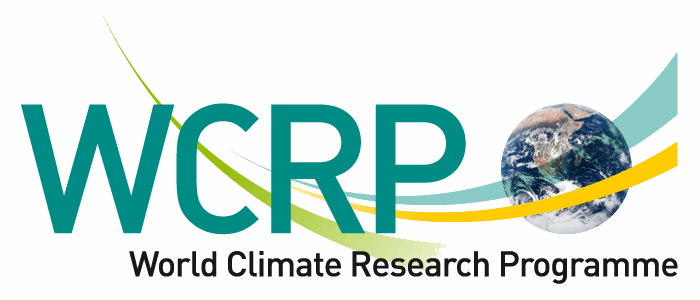 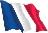 National SCO
Products & Services
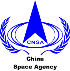 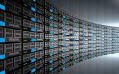 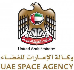 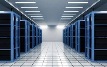 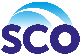 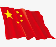 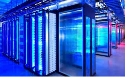 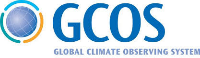 …
…
SCO – HUB
Data access, Information, Products & associated Services
but always
but always
End Users
13
WG Climate Meeting - Marrakech
20/03/2019
ECVs
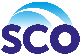 Space Climate Observatory
SCO Concepts – SCO the international landscape
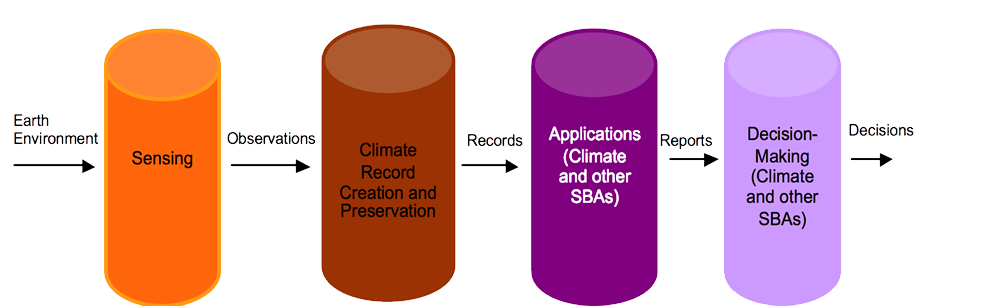 Feedback
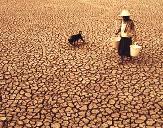 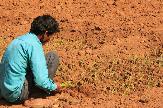 ECV inventory and gap analysis

Regular updates carried by CEOS-CGMS WG Climate (last exercise : 2016 - 2017)

Improvement / extension of the datasets (e.g. CCI / CCI+)
C3S : ECV provider
Adapted from WIGOS-ICG 18/03/2013
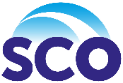 Feedback
CNES 4th contributor after NASA, EUMETSAT and ESA in the last update of the ECV Inventory
Reference Document: “Implementation of the climate monitoring architecture from space”, 2013
14
WG Climate Meeting - Marrakech
20/03/2019
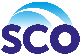 Space Climate Observatory
Space Climate Observatory Meeting Friday, 1st February 2019 - CNES, HQ, Paris
Objective #1: Discuss and converge on the SCO concepts

Objective #2: Discuss and build on potential contributions and commitments by partners in SCO implementation

Objective #3: Discuss and converge on implementation and planning

Objective #4: Discuss and converge on governance
15
WG Climate Meeting - Marrakech
20/03/2019
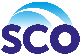 Space Climate Observatory
Agenda Meeting Friday, 1st February 2019 - CNES, HQ, Paris
16
WG Climate Meeting - Marrakech
20/03/2019
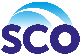 Space Climate Observatory
Space Climate Observatory Meeting Friday, 1st February 2019 - CNES, HQ, Paris
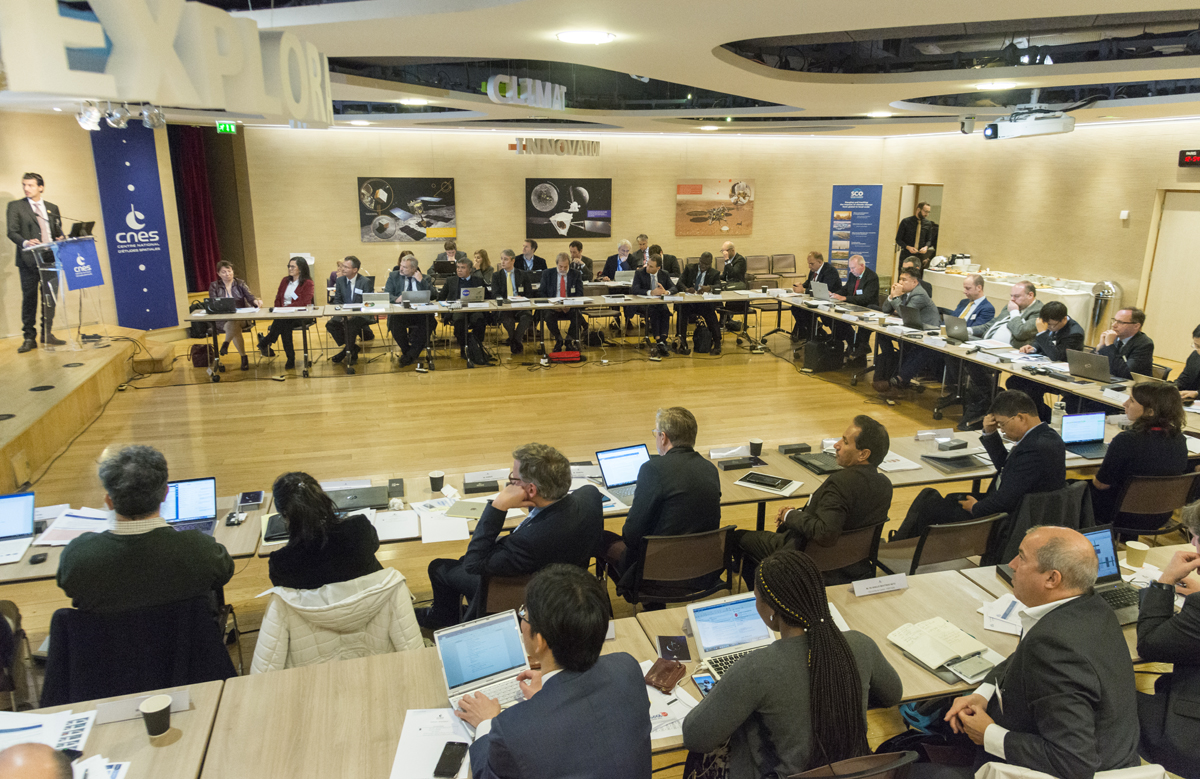 Ceremony Signature of the SCO
Joint Declaration of Interest, Biarritz
August 24-27, 2019
Set up of a Steering Committee
SCO 1st International Meeting – CNES HQ Paris, 1st February 2019

SCO 1st International Meeting – CNES HQ Paris, 1st February 2019
More than 50 participants from all over the world
Representing more than 25 national space and national agencies, and 4 international organizations
Very fruitful interactions which clearly demonstrates a common willingness to act together towards a common goal  joining forces and collaborating to address the monitoring of climate change impacts
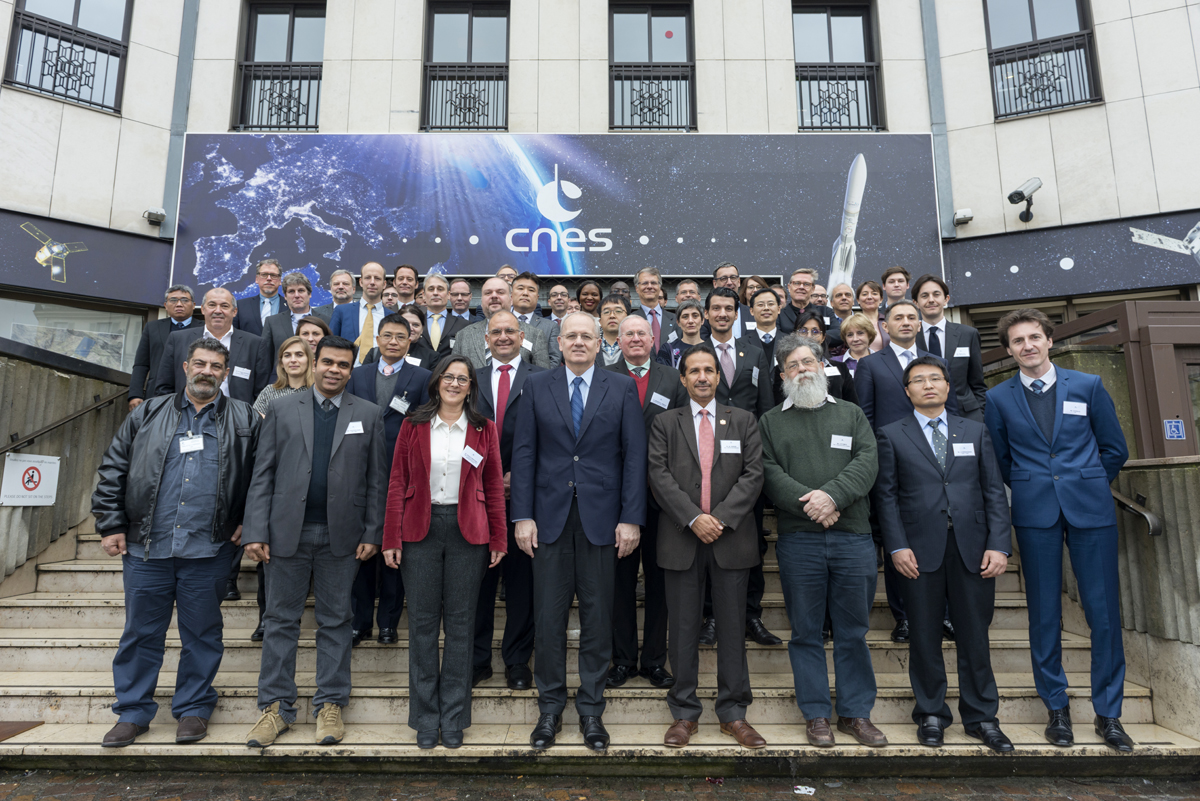 17
WG Climate Meeting - Marrakech
20/03/2019
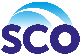 Space Climate Observatory
Summary – Scope and perimeter
Program definition document greatly appreciated
The scope of SCO is now much clearer. 
The articulation of SCO with other international programs and initiatives is better understood (“pulling the same rope in the same direction”, “SCO really bridges a gap“, …)
The focus on the climate change impacts (pillar 3 of the space-based architecture for climate monitoring) is highly appreciated ;
It is recognized that there is a strong need to structure international collaboration on climate change impact monitoring
Need to adopt the high-quality standards and guidelines that have ben developed (in particular in the frame of WG Climate for the production of the ECVs) for all information generated within SCO. Important for the credibility of the community and the consistency of the communication.
18
WG Climate Meeting - Marrakech
20/03/2019
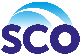 Space Climate Observatory
Summary – Scope and perimeter
SCO seen as a very good way to bridge the gap between science and society, and to develop trans-disciplinary collaborative research and development (e;g. coupling environmental and socio-economic data)
Essential to build upon local (e.g. traditional knowledge) / national expertise / tools / initiatives / infrastructures
SCO could be a unique opportunity (“multiplier”) to “industrialize” or “replicate” local climate change impacts studies / initiatives and generalize them massively.
SCO is seen as a means to also catalyze national coordination and effort on CC impacts;
SCO is seen as a very good way to obtain more feedbacks from end-users, maximize the use of CDRs and gain insight into the needs for future space programs (e.g. develop of new indicators).
Scope of SCO is wide and ambitious, in particular its communication and outreach component. Will need further discussions.
19
WG Climate Meeting - Marrakech
20/03/2019
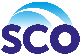 Space Climate Observatory
Summary – National experiences in CC impact assessments
Numerous National plans/strategies in place to understand, monitor and adapt CC impacts;
Contribution of spatial technologies/space capabilities in understanding Climate, for the management of natural resources (SDG goals)
Develop of indicators for decision making processes
Strong involvement of the research community in the development/validation/use of indicators;
Regional/national/local scales of key importance: 
key interests/requests from local stakeholders, 
Easier coordination (e.g. implementation of regional RI Datahub/platform) 
Ready to use applications (end-users requests);
Methods and best practices transferable.
Make best use of existing initiatives and programs related to impacts CC (e.g C3S) 
Free and open data access promoted;
Interoperability : should use existing standards to be chosen between SCO members (like WMO...)
20
WG Climate Meeting - Marrakech
20/03/2019
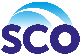 Space Climate Observatory
Summary - Implementation
It is time for action : Base of the SCO implementation – not only politic

Need to go fast but also step by step – not get locked wit chicken and eggs issues
 Need prompt feedback on the SCO program definition document

Everybody is invited within the next weeks to react to the draft declaration of interest that will be proposed just after this meeting. 

Contribution are based on existing programs and in kind participation at the start – This may evolve based on progress
21
WG Climate Meeting - Marrakech
20/03/2019
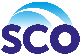 Space Climate Observatory
SCO Concepts- SCO Users and Service
Technical Outcomes
Improved multi-source data web-based access 
Free access to existing Data products generated outside the SCO
Free access to Data products generated by the SCO and SCO Contributors 

Full description of Climate Change impact Case Studies performed 
Climate change impact descriptive sheets
Open source code implementing the specifically designed impact study
22
WG Climate Meeting - Marrakech
20/03/2019
Nairobi 8-10 March 2019 - 2nd Global Session of the 
UN SCIENCE-POLICY-BUSINESS  FORUM ON THE ENVIRONMENT
SCO Presented at the opening and closing of the 2nd SPB Forum Session

SCO Confirmed as a model project by the SPB Forum Data Working Group chaired 
by Gilberto Camara (GEO)

GEO Secretariat proposed that SCO GEO Initiative (under evaluation) participates to
 the GEO Knowledge Hub
Nairobi 8-10 March 2019
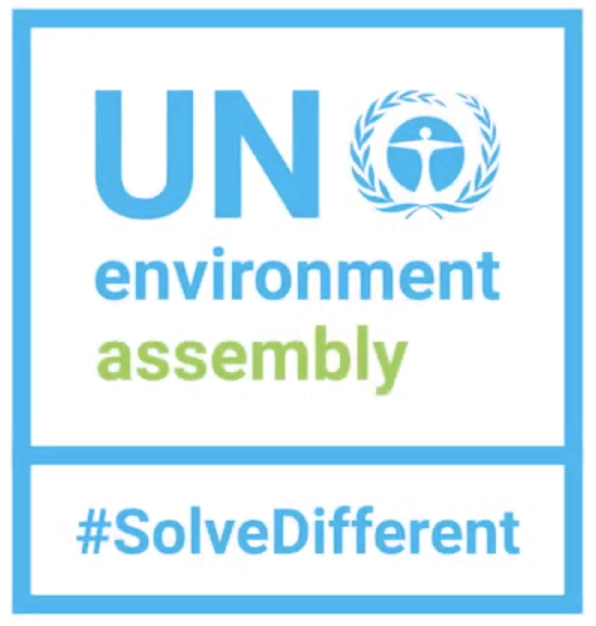 SCO Presented on the SPB Forum Stand with scenarios and use cases presented

SCO Presented on the World Situation Room Stand as an example of scientific & data input
Nairobi 14 March 2019
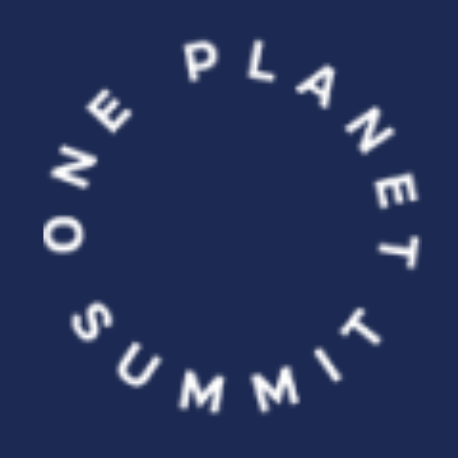 3rd  Edition of the One Planet Summit
SCO cited by Arona Diedhiou (IRD) at the One Planet Summit as the main on-going project on 

climate change impact together with Make Our Planet Great Again
Participation of Jean-Yves Le Gall in the French Presidential Delegation to represent the SCO

Arona Diedhiou (Climate Expert – IRD, IPCC) cited SCO as a Major Program on Climate Change Issues
20/03/2019
WG Climate Meeting - Marrakech
23
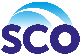 Space Climate Observatory
SCO Concepts – SCO the international landscape
Some preliminary feedbacks
WG Climate Chair (CEOS-CGMS-GCOS) recommendations :
that it might be advantageous if SCO were to address pillar 3 of the architecture, in order to enhance the uptake of CDRs into applications 

GCOS is pleased that it’s role has been recognised and requested that planned feedback mechanisms and the advisory role of GCOS be maintained (See Governance Part)

WMO confirmed the finding from the WMO/EC earlier case studies that satellite data fulfils only parts of what is needed for applications. These original case studies done in 2013 should be seen as very embryonic, and maybe the SCO could be used to develop further and more detailed case studies of satellite applications for climate research/services
20/03/2019
WG Climate Meeting - Marrakech
24
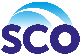 Space Climate Observatory
SCO Concepts – SCO the international landscape
From the perspective of WG Climate (October 2018), the SCO might become useful in the context of CEOS/CGMS if it were to:
Focus on impact studies and the tailoring of the associated inputs, with a particular emphasis on the illustration/promotion of the use of CDRs, as well as (where appropriate):
Identifying opportunities conditions for delivering further Climate Data Records
Suggesting optimization of the planning of future satellite missions and constellations to expand existing and planned Climate Data Records
Support GCOS in defining observational requirements for particular applications/services
20/03/2019
WG Climate Meeting - Marrakech
25
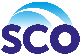 Space Climate Observatory
Next steps
Signature of the Joint Declaration of interest open for signature from first week of April
Ceremony of the signature in Biarritz (25-27 August) next to G7 meeting 
Set up the Steering Committee 
Improvement of the Program Definition Document
Implementation Plan for the next two years 
Governance : put in place the different governing structures (General Assembly, Scientific – Users -Observers Committees).
Develop concrete outputs (e.g. indicators and scenarios) in targeted areas and defined them as “proofs of concept” : pilot use cases 
Develop an “extensive” knowledge on impact case studies worldwide
20/03/2019
WG Climate Meeting - Marrakech
26
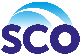 Space Climate Observatory
SCO Concepts- SCO Users and Service
SCO Added-Value
Key role of Earth Observation data (Satellite and in-situ)
High resolution data, multi-missions data, ECV
Expert tools and processing chains 
In-situ data 
Data, results and indicators produced from studies
Study reports
Specific indicators
International coordination
Facilitating agreements between different initiatives and partnership
Methodology reproduced, adapted in quasi similar contexts
SCO missions/objectives will be deployed in each country by national stakeholders through their dedicated infrastructure and organization
An international shared Data portal
Sharing input data, protocols, knowledge and processing methodology
International dissemination – products and associated expertise 
Improving global knowledge and awareness about the impacts of CC – available to all
20/03/2019
WG Climate Meeting - Marrakech
27